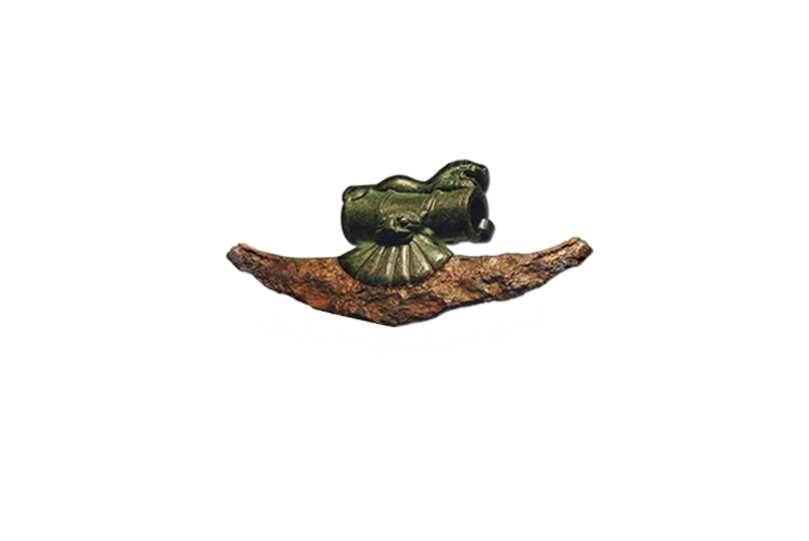 سمپوزیوم فولاد 403
” فناوری های موجود و نوآورانه بازیافت پسماندها در فرآیند تولید فولاد سبز“
1 الی 3 آبان ماه 1403
عنوان مقاله
مشخصات نویسندگان
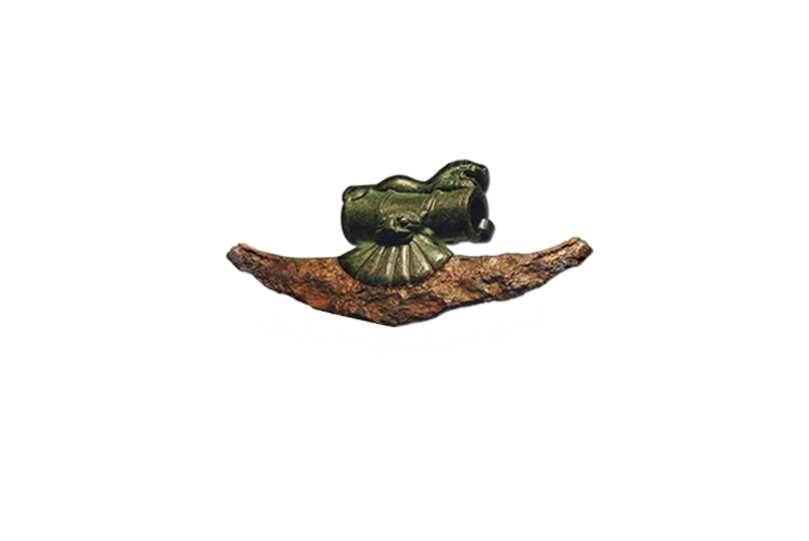 فرمت و راهنمای تهیه فایل ارائه شفاهی
لطفا برای ارائه خود ازTheme  پیشنهادی فایل نمونه پاورپوینت استفاده نمایید.

در اولین اسلاید می‌بایست عنوان مقاله، نام نویسنده، (نویسندگان)، آرم همایش (در بالا) به صورت مشخص و واضح وجود داشته باشد.

سایر اسلایدها شامل مقدمه، روش تحقیق، نتایج و بحث و نتیجه گیری باشد.

اسلاید‌ها حتماً شماره‌گذاری شود و حداکثر تعداد اسلایدها 30 اسلاید باشد.
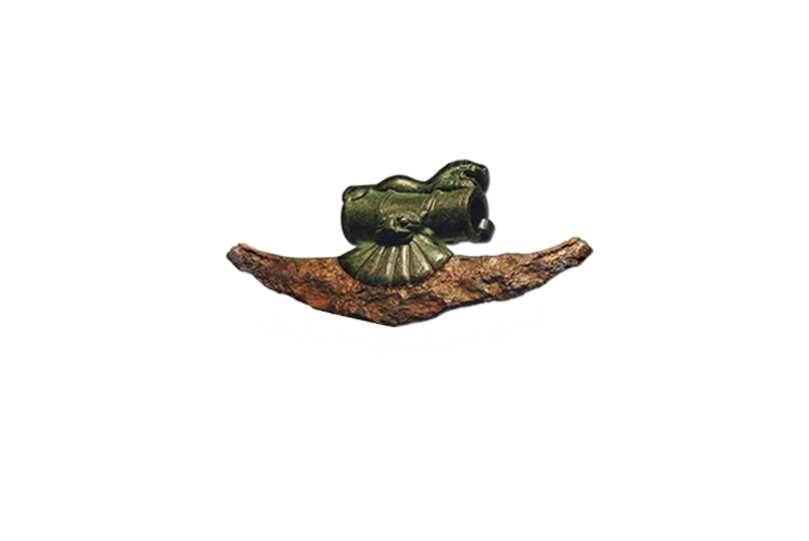 حداکثر زمان تخصیص داده شده برای ارائه هر مقاله 20 دقیقه می‌باشد که شامل 15 دقیقه ارائه سخنران و 5 دقیقه پرسش و پاسخ است.

لطفاً 30 دقیقه قبل از ارائه سخنرانی، حضور خود را به مسئول سالن برگزاری کنفرانس اعلام نمایید.

فایل ارائه  باید تا تاریخ 18 مهر 1403 به دبیرخانه انجمن ارسال گردد.
 
درصورت تعویض فایل خود و یا بروز رسانی آن لطفاً یک روز قبل از شروع همایش مورخ 30 مهر 402 با مسئول سالن ها  هماهنگ کرده و در ساعات حضور ایشان  در مرکز همایش به ایشان مراجعه نمائید.